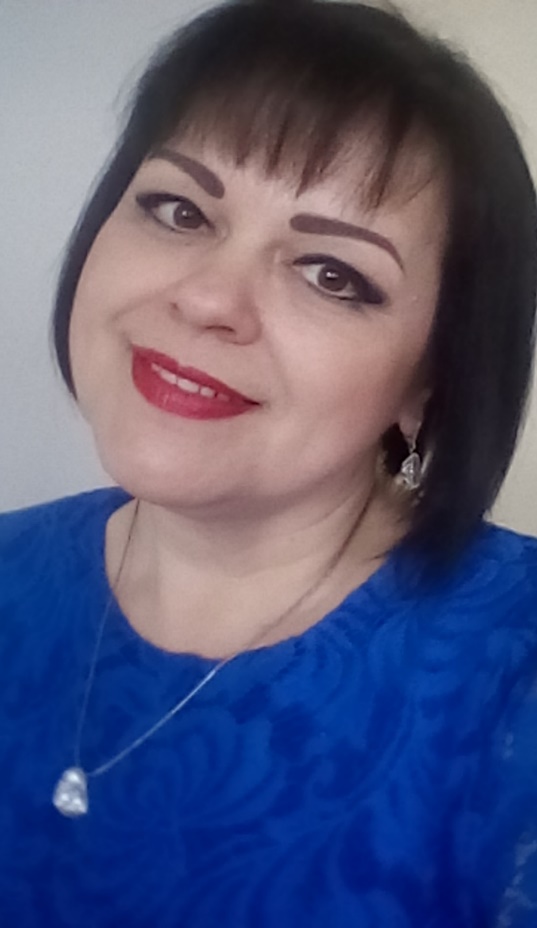 Министерство образования РМ       Портфолио                Бубновой Светланы Евгеньевны,                учителя музыки                                   МОУ   «Центр образования «Тавла» -СОШ № 17»           г.о.Саранск
Дата рождения: 04.05.1969г.
Профессиональное образование: учитель музыки и пения, МГПИ, диплом УВ №326074, дата выдачи 11.07.1990г.
Стаж педагогической работы (по специальности): 28лет.
Общий трудовой стаж: 28лет.
Наличие квалификационной категории: высшая
Дата последней аттестации: 22.05.2014г.
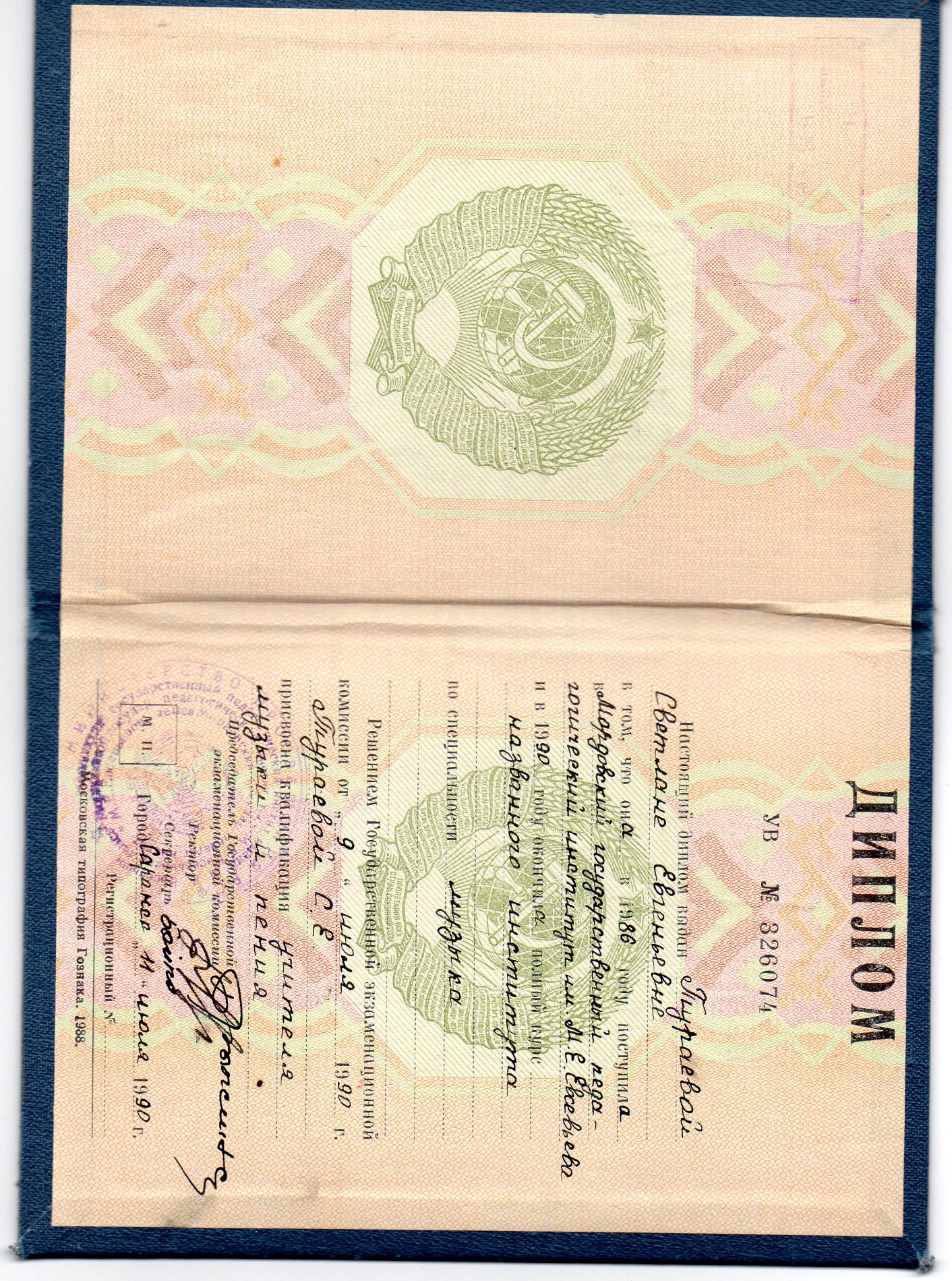 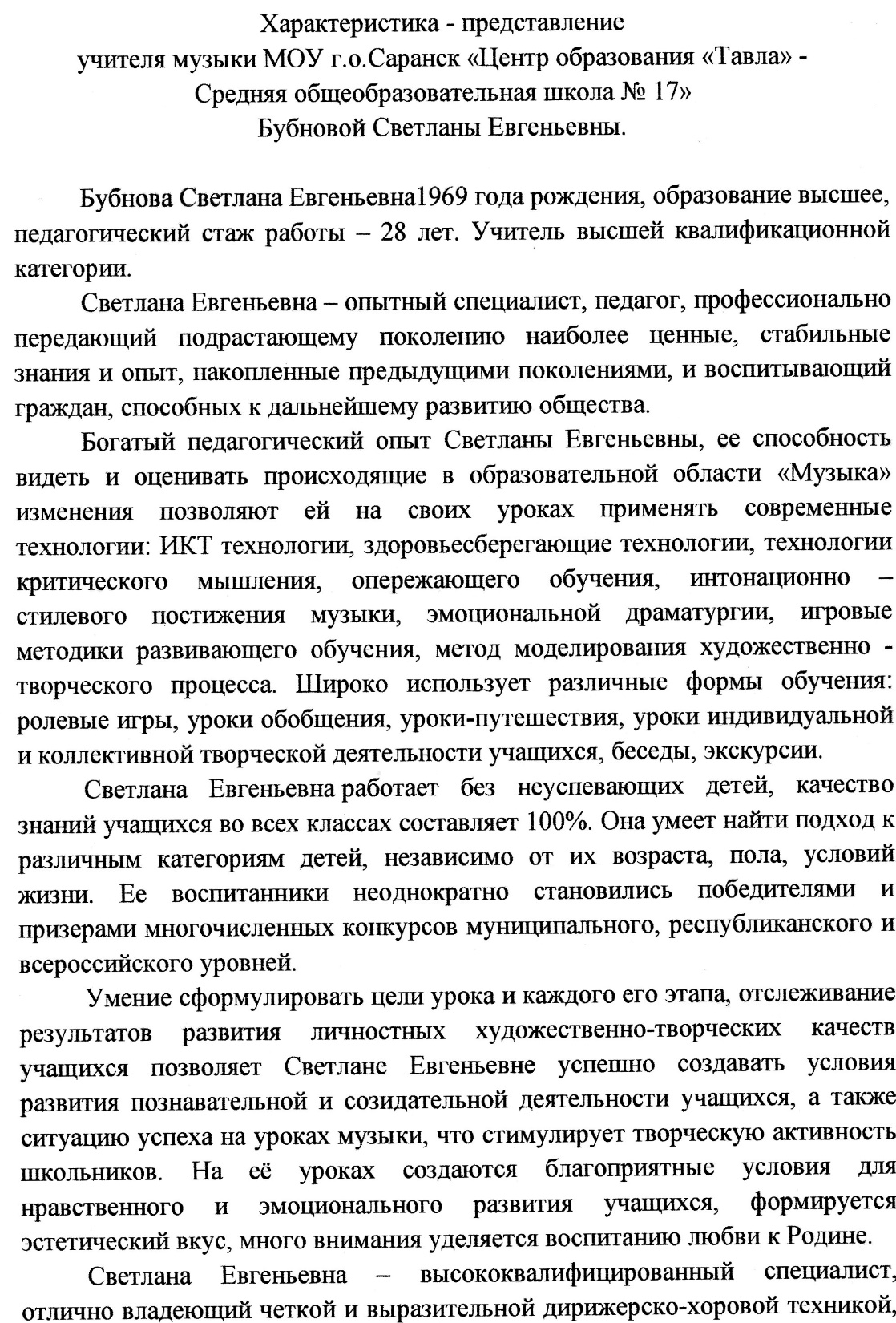 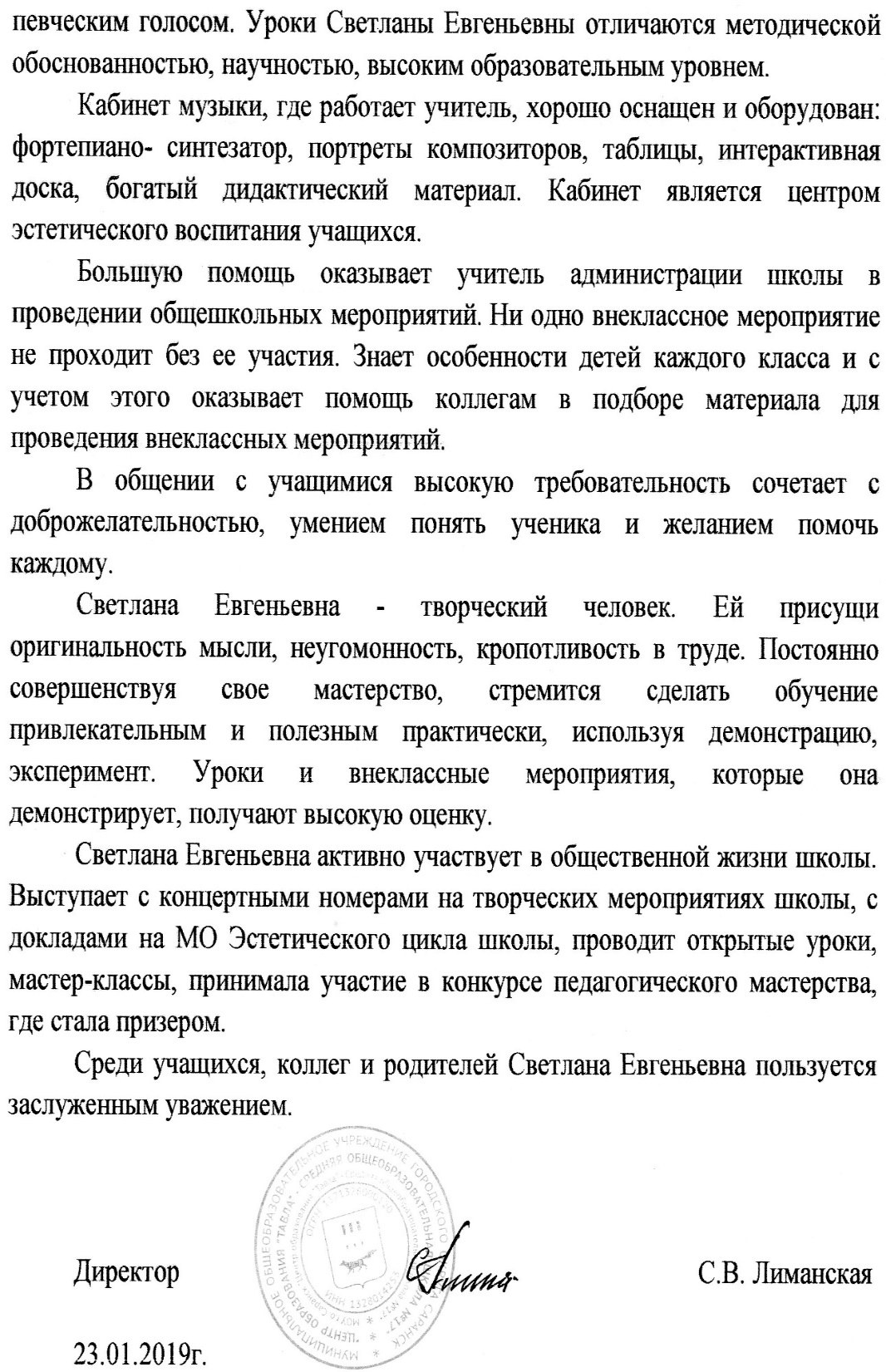 1. Представление собственного инновационного педагогического опыта
Сайт: sc17sar.schoolm.ru
2. Качество знаний обучающихся по итогам внутреннего мониторинга учебных достижений обучающихся за межаттестационный период
3. Качество знаний обучающихся по итогам внешнего мониторинга учебных достижений обучающихся за межаттестационный период
4.Применение информационно-коммуникационных технологий
В межатестационный период педагог использовала
 информационно-комуникационные технологии, 
возможности интерактивной доски СМАРТ, 
являлась членом педагогических интернет – сообществ, 
применяла дистанционные методы обучения.
5. Реализация программ углубленного изучения предмета, профильного обучения
В межаттестационный период реализация программ углубленного изучения предмета не проводилась.
6.Участие в проектно-исследовательской или опытно-экспериментальной деятельности
В межаттестационный период в проектно-исследовательской и опытно-экспериментальной деятельности не участвовала.
7. Результаты участия обучающихся во Всероссийской  и  в республиканской  предметной олимпиадах
Результаты участия обучающихся во Всероссийской  и  в межрегиональной  предметной олимпиадах
Муниципальный уровень:
Республиканский уровень:
Участие-4
Победы и призовые места —4
Результаты участия обучающихся во Всероссийской  и  в межрегиональной  предметной олимпиадах
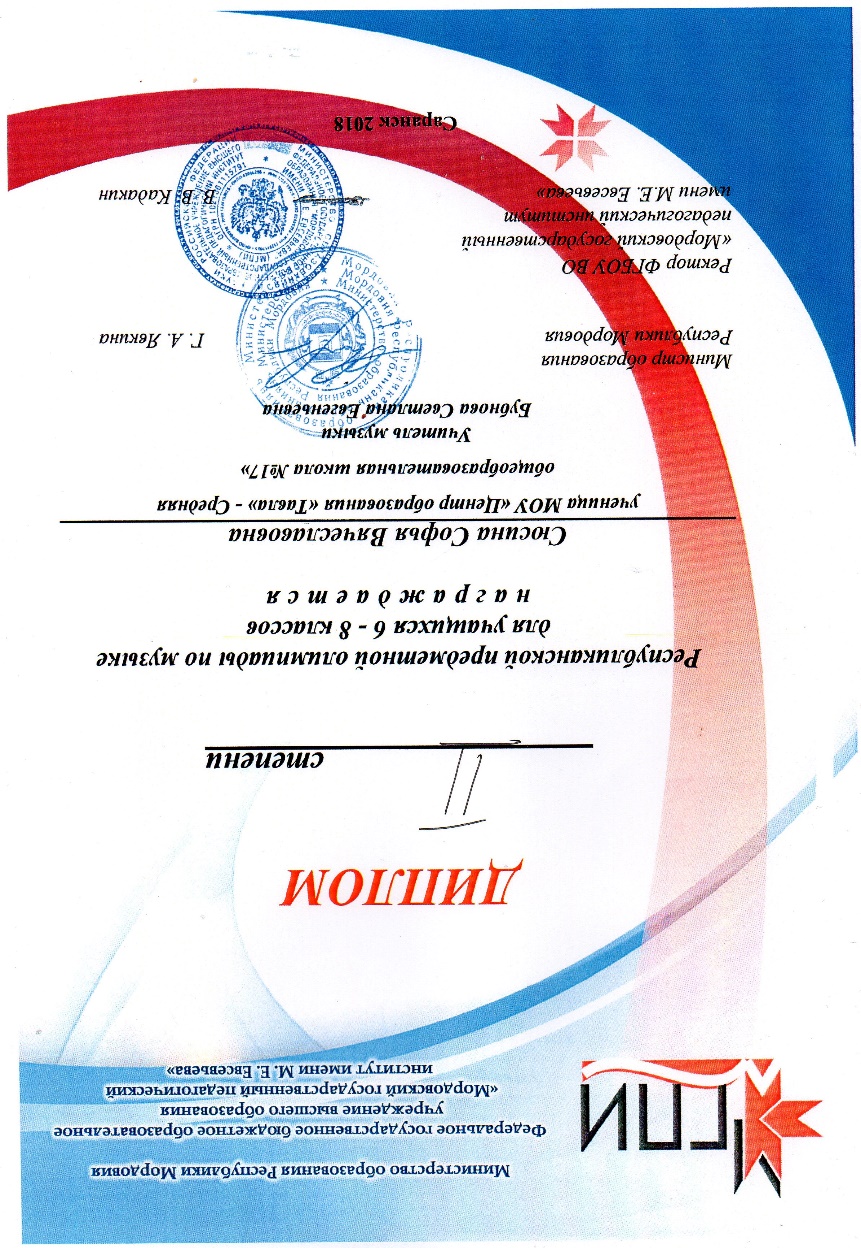 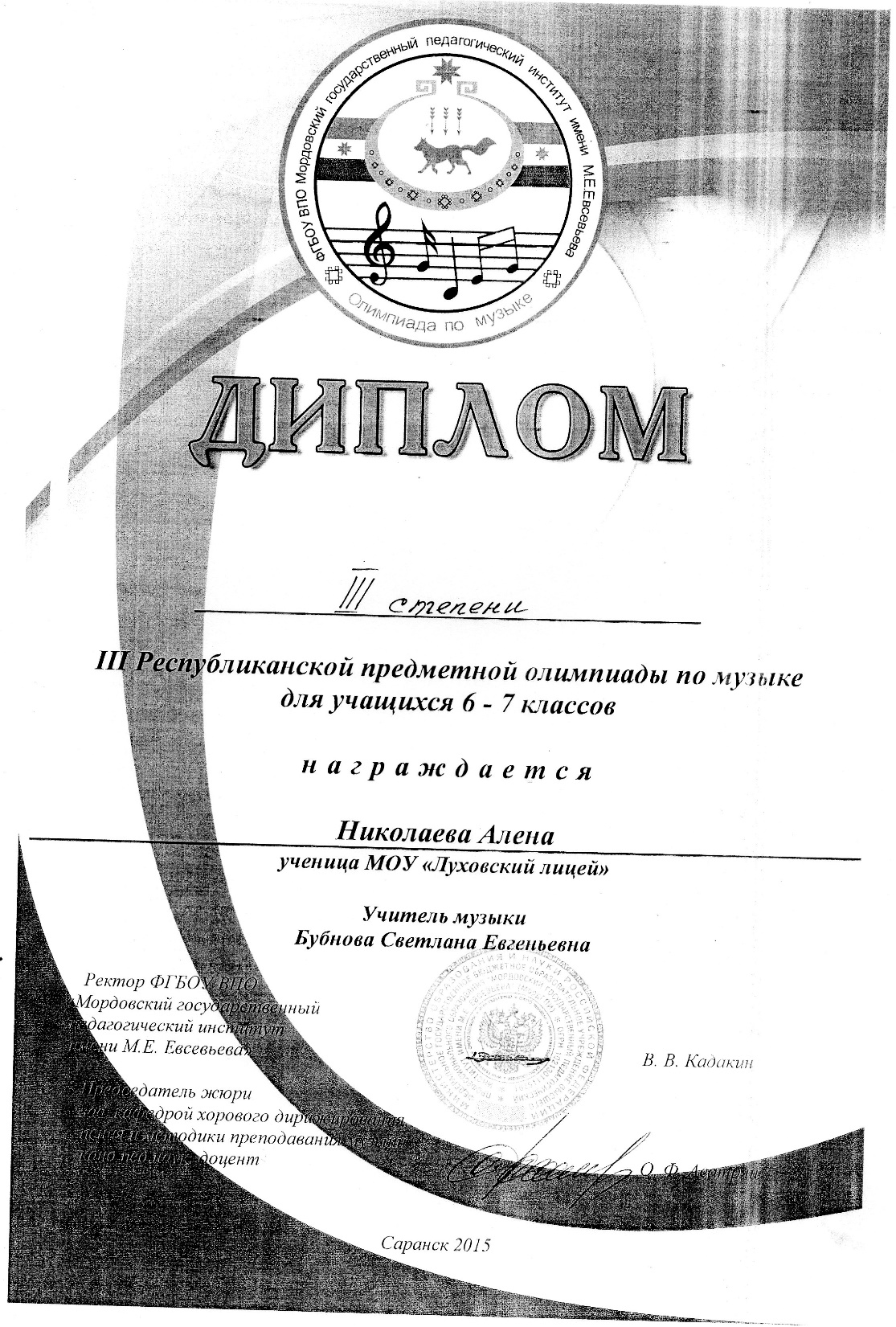 8. Позитивные результаты внеурочной деятельности обучающихся по учебным предметам
Позитивные результаты внеурочной деятельности обучающихся по учебным предметам
Муниципальный уровень:
Победы и призовые места — 18;
Республиканский уровень:
Победы и призовые места —1 ;
Российский уровень:
Победы и призовые места — 2.
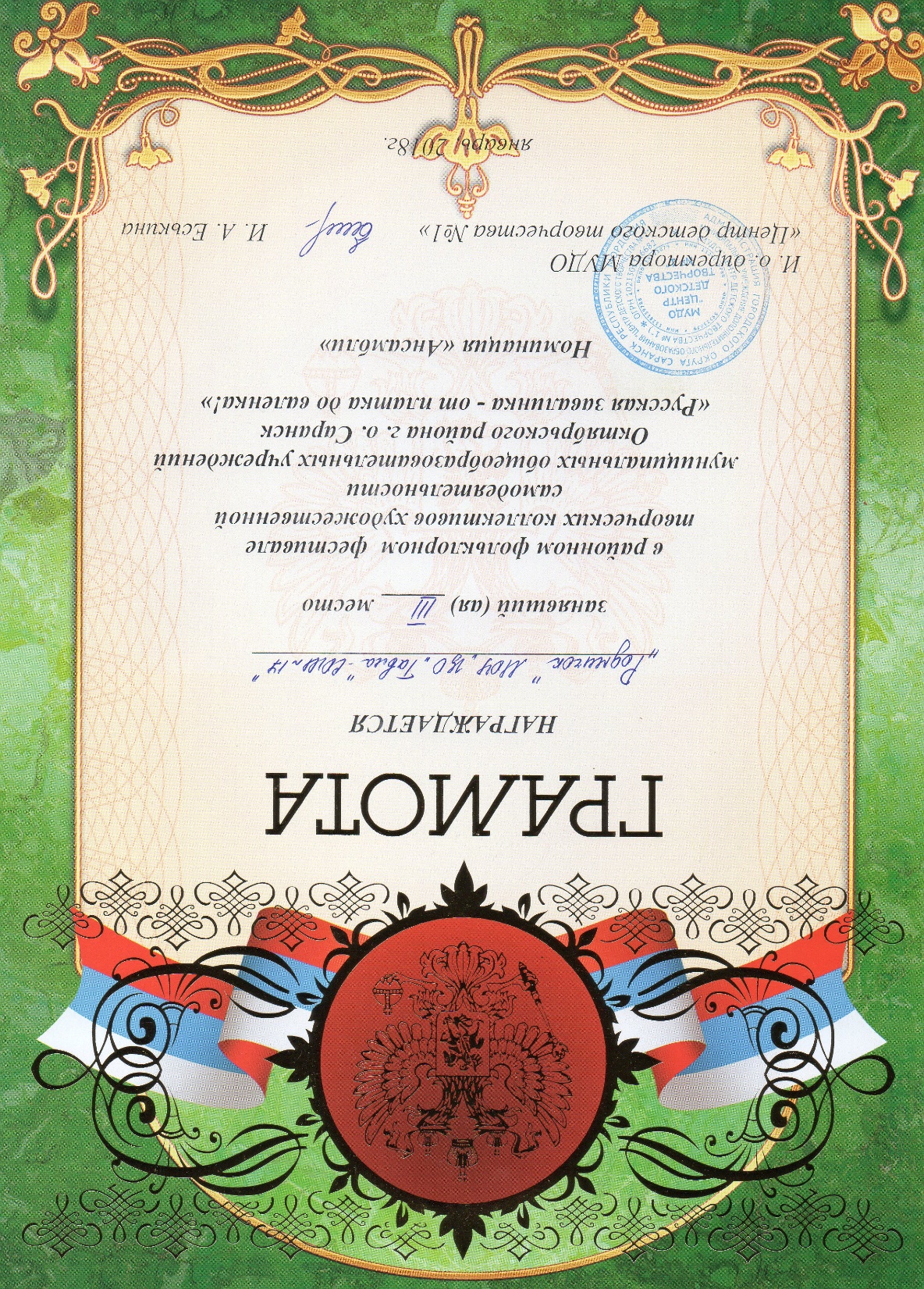 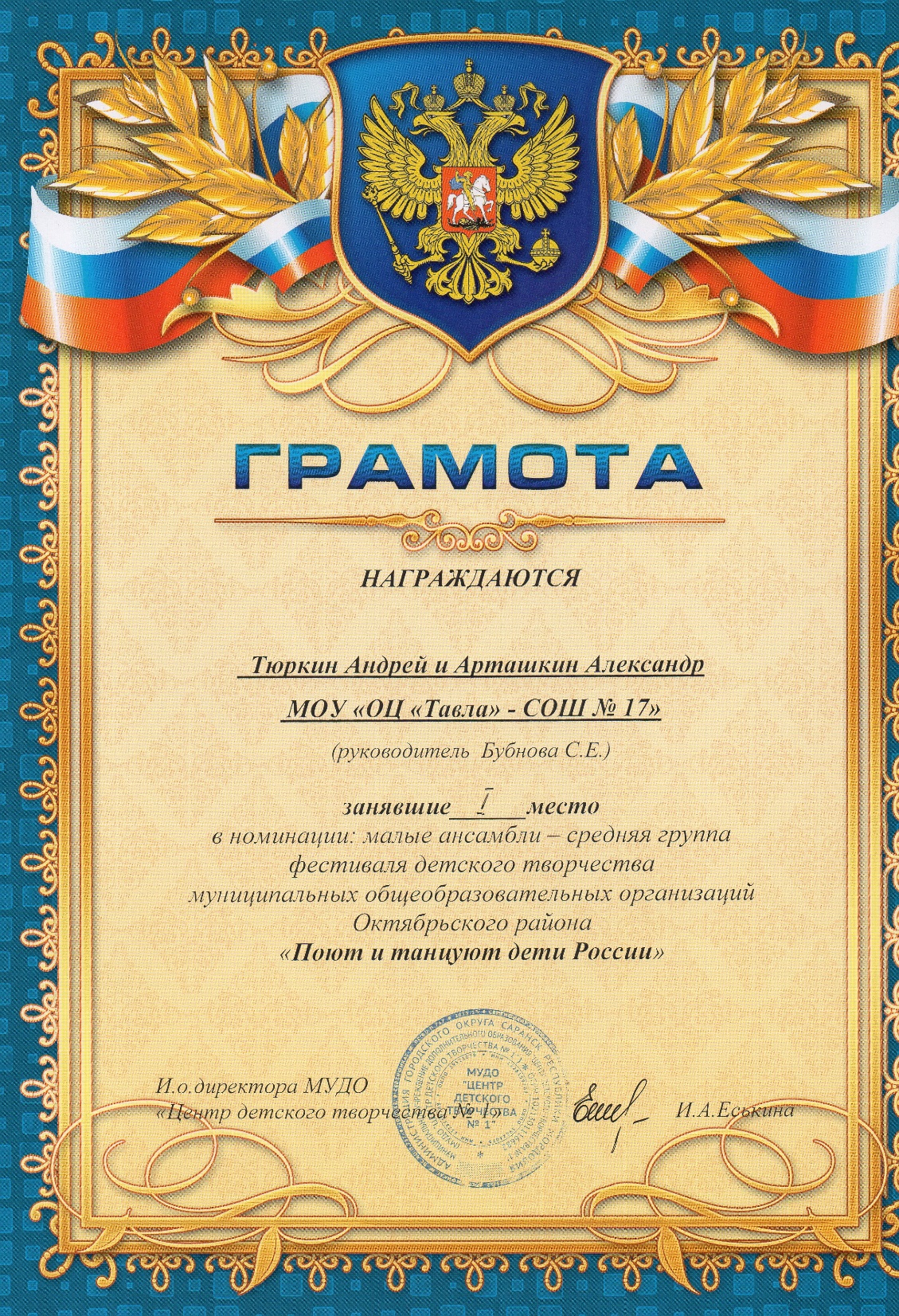 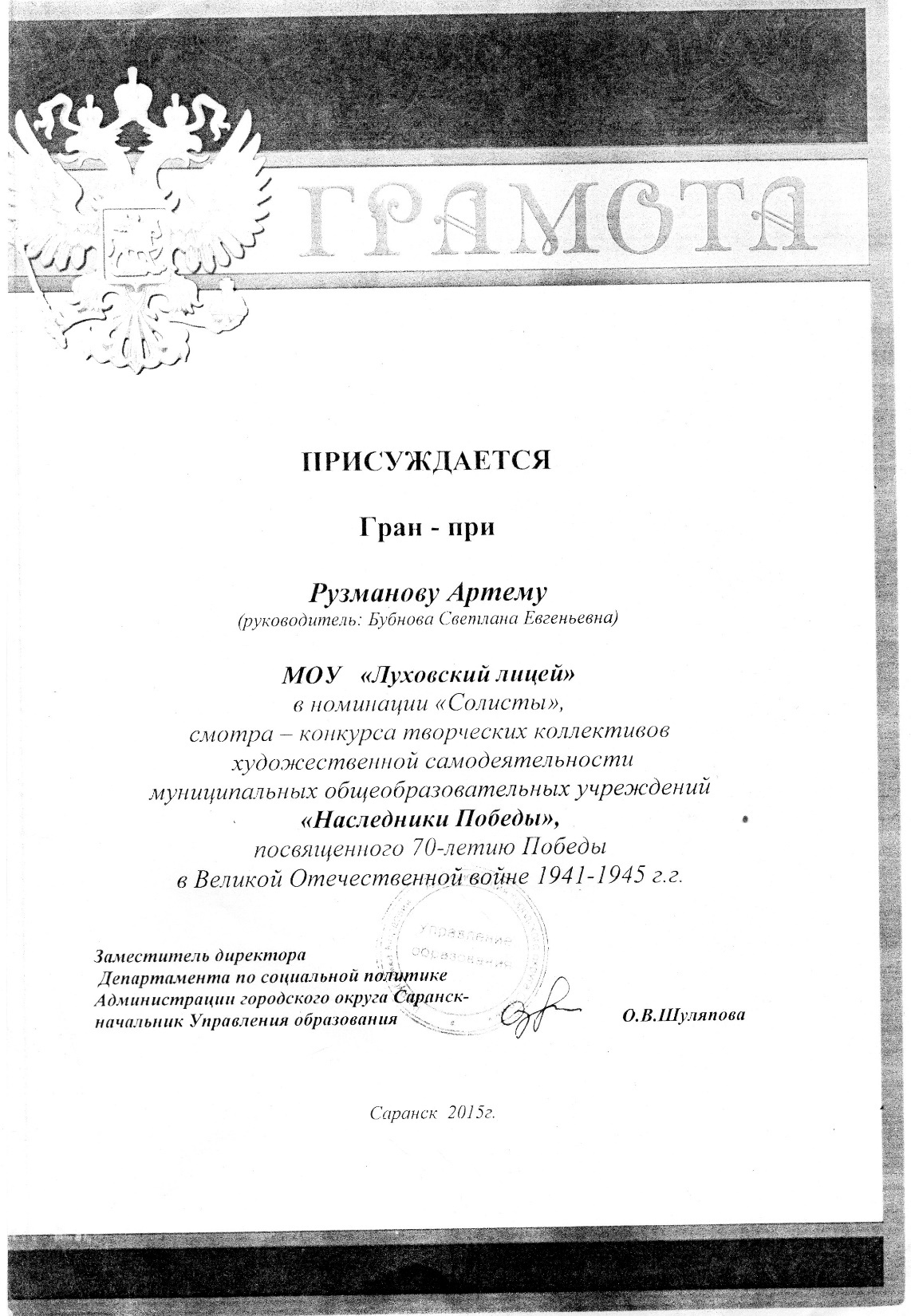 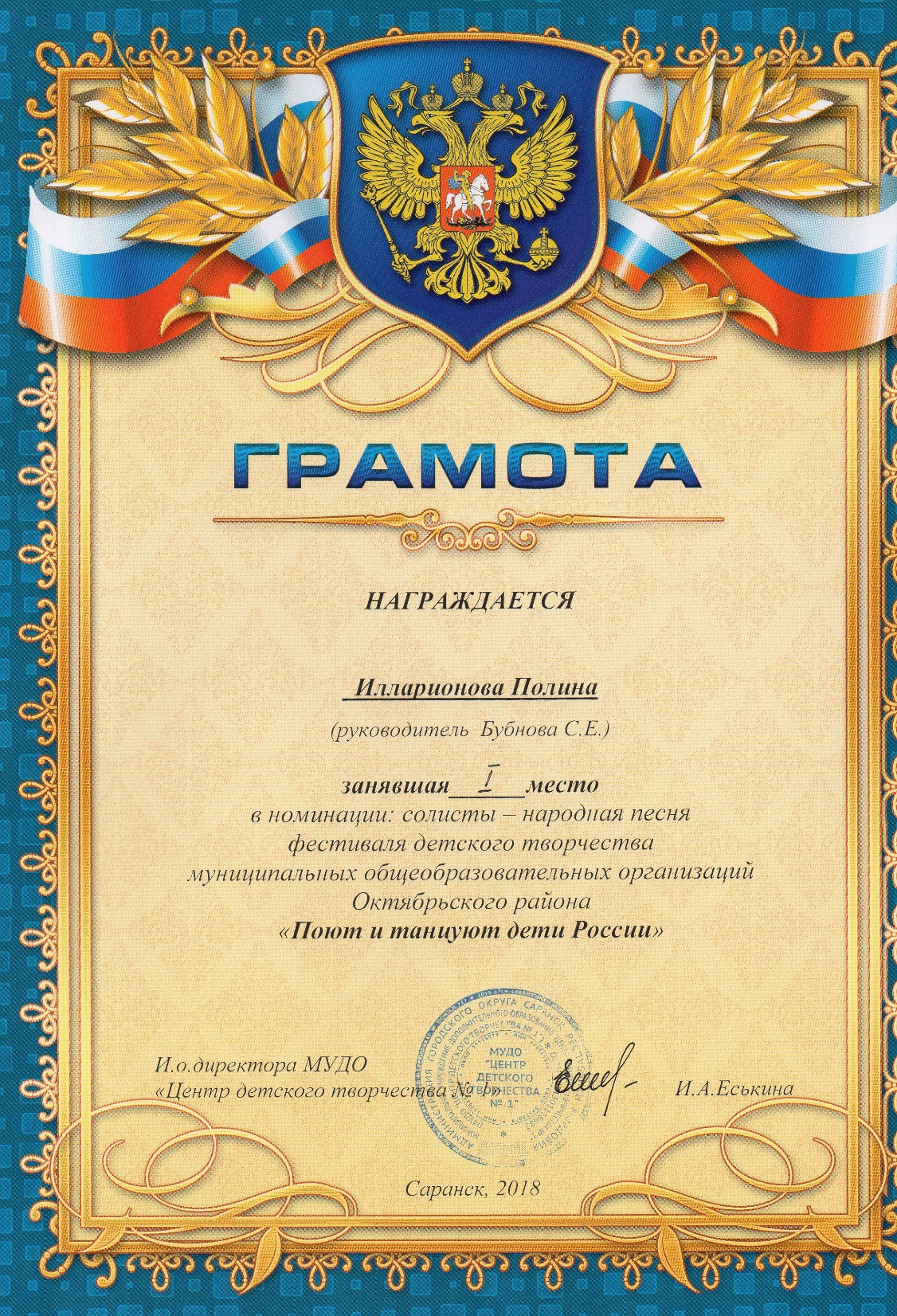 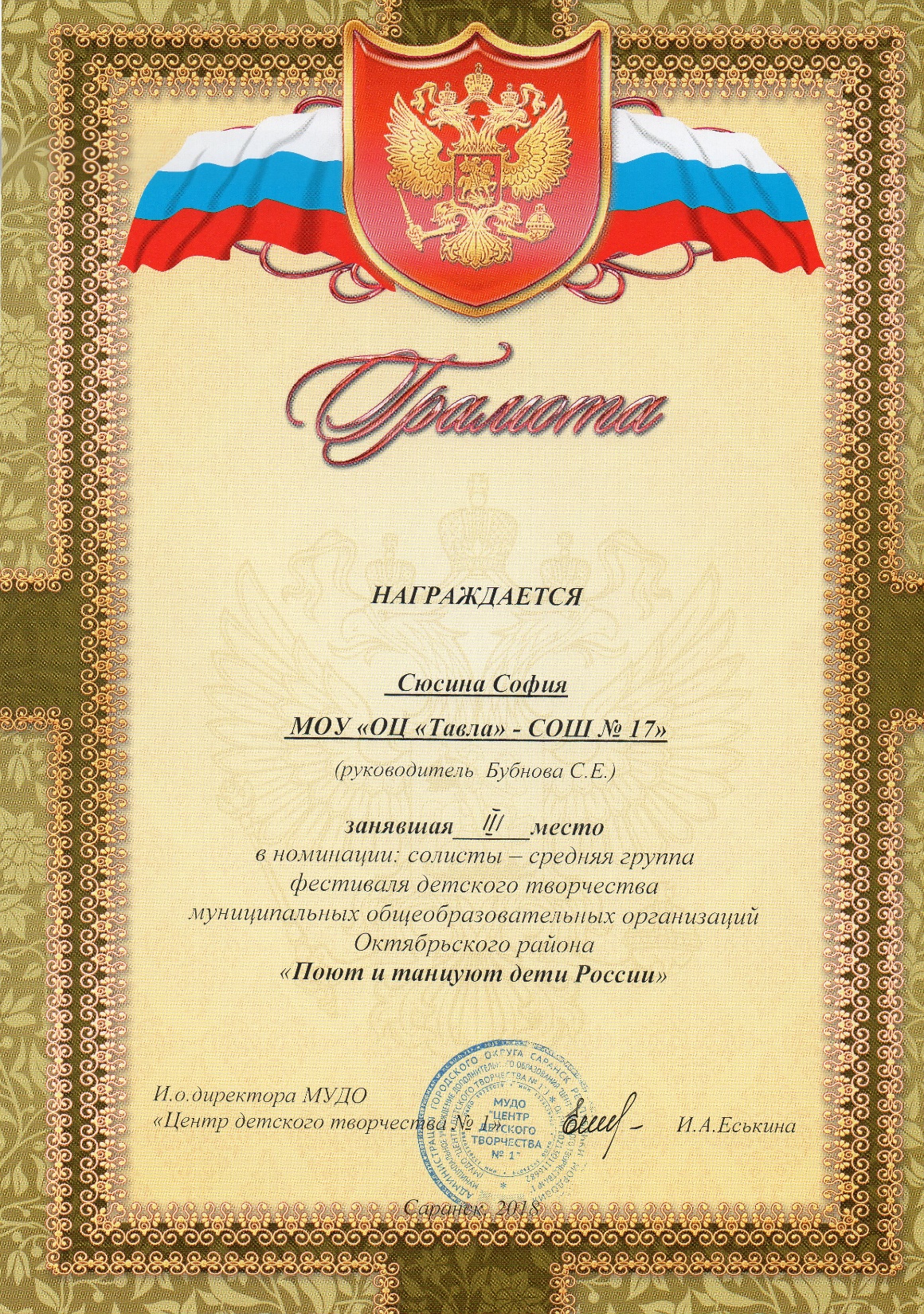 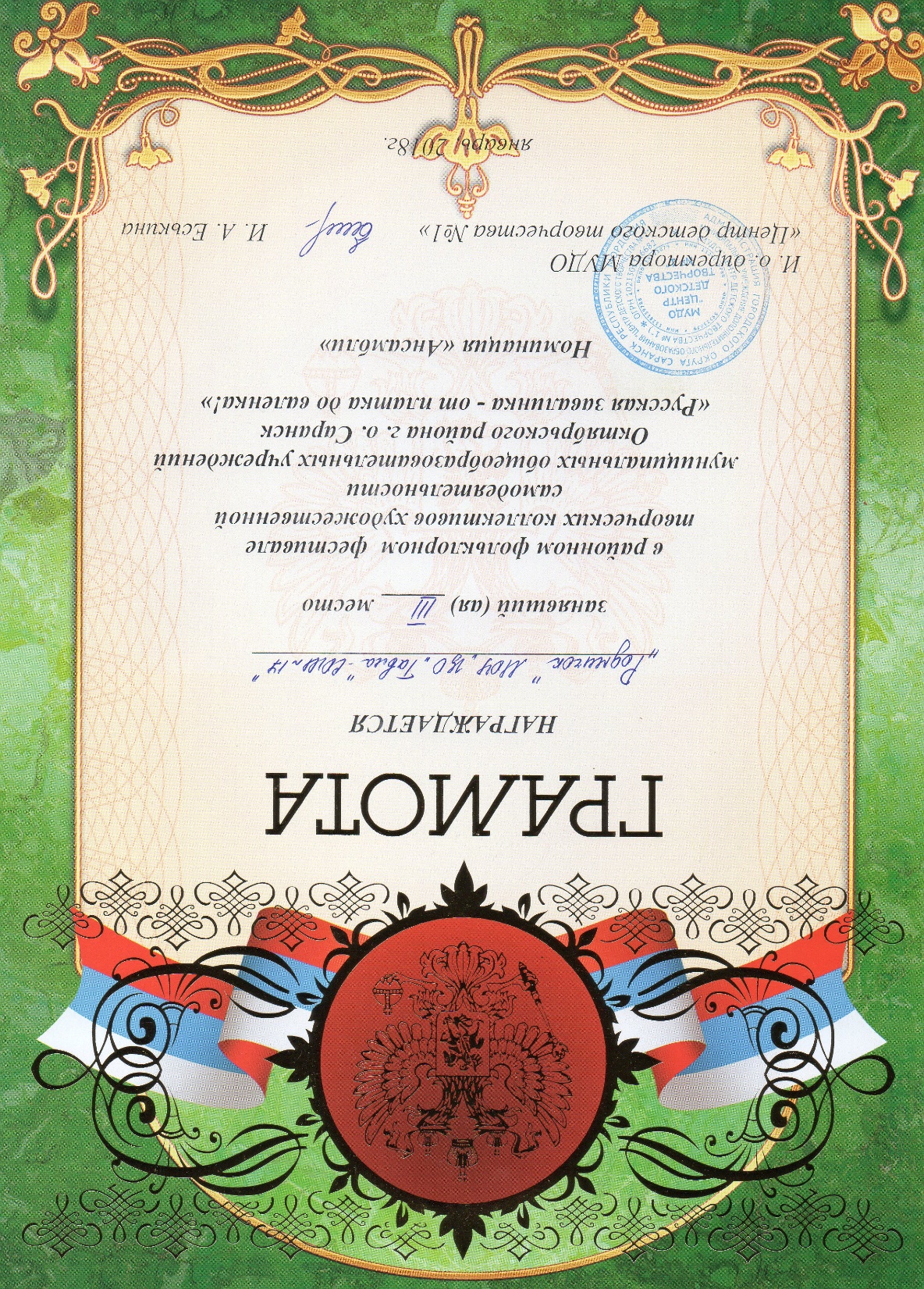 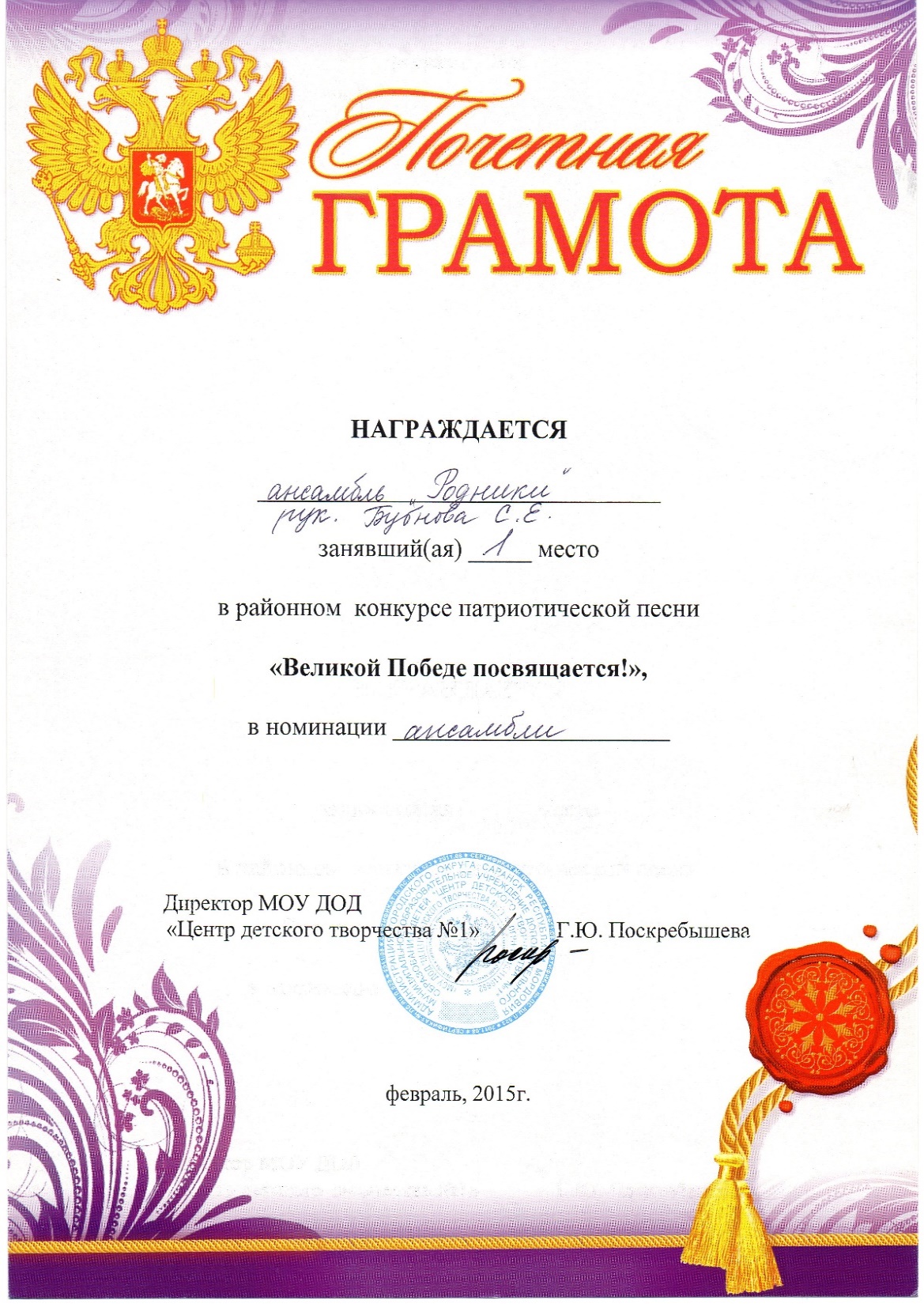 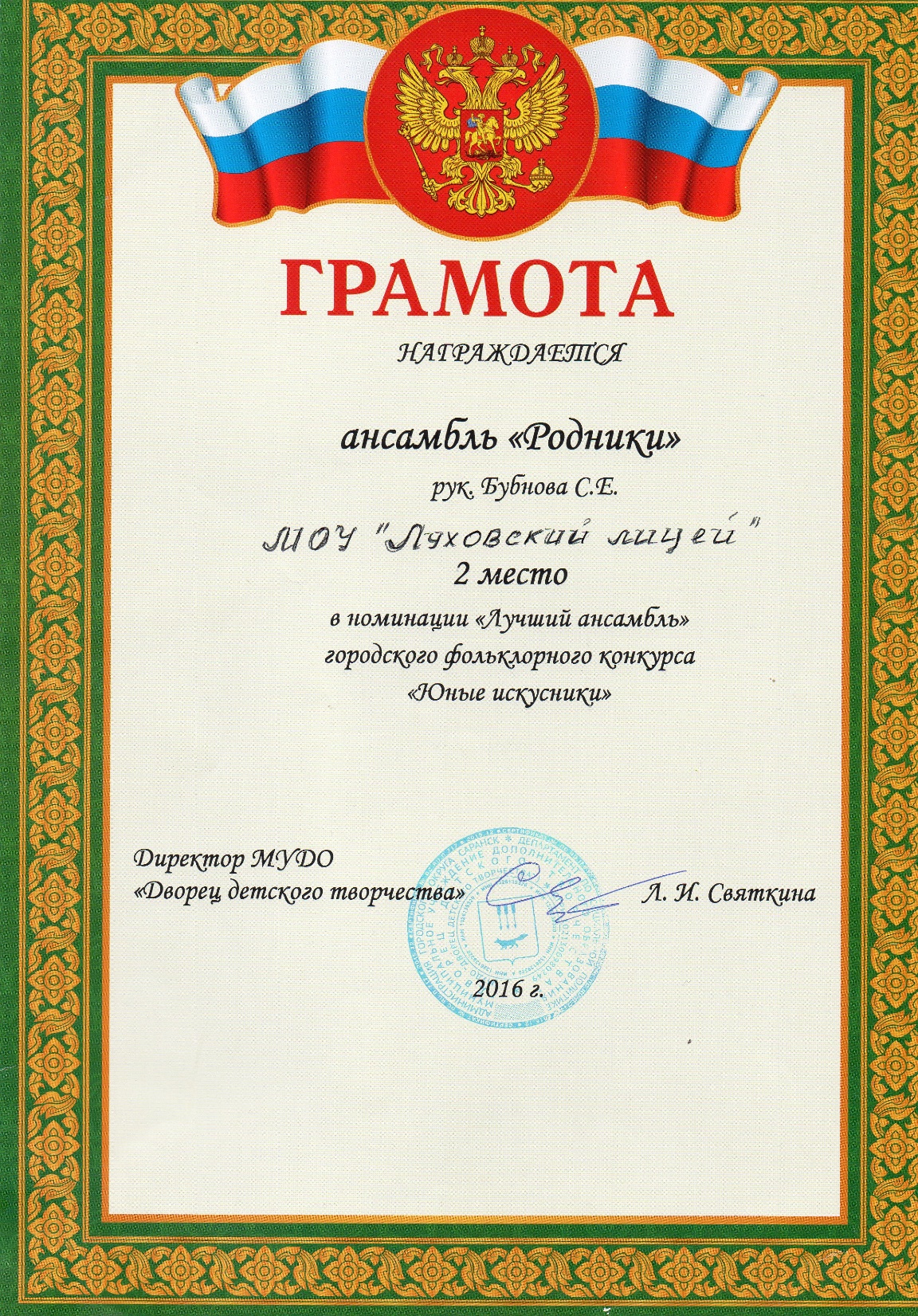 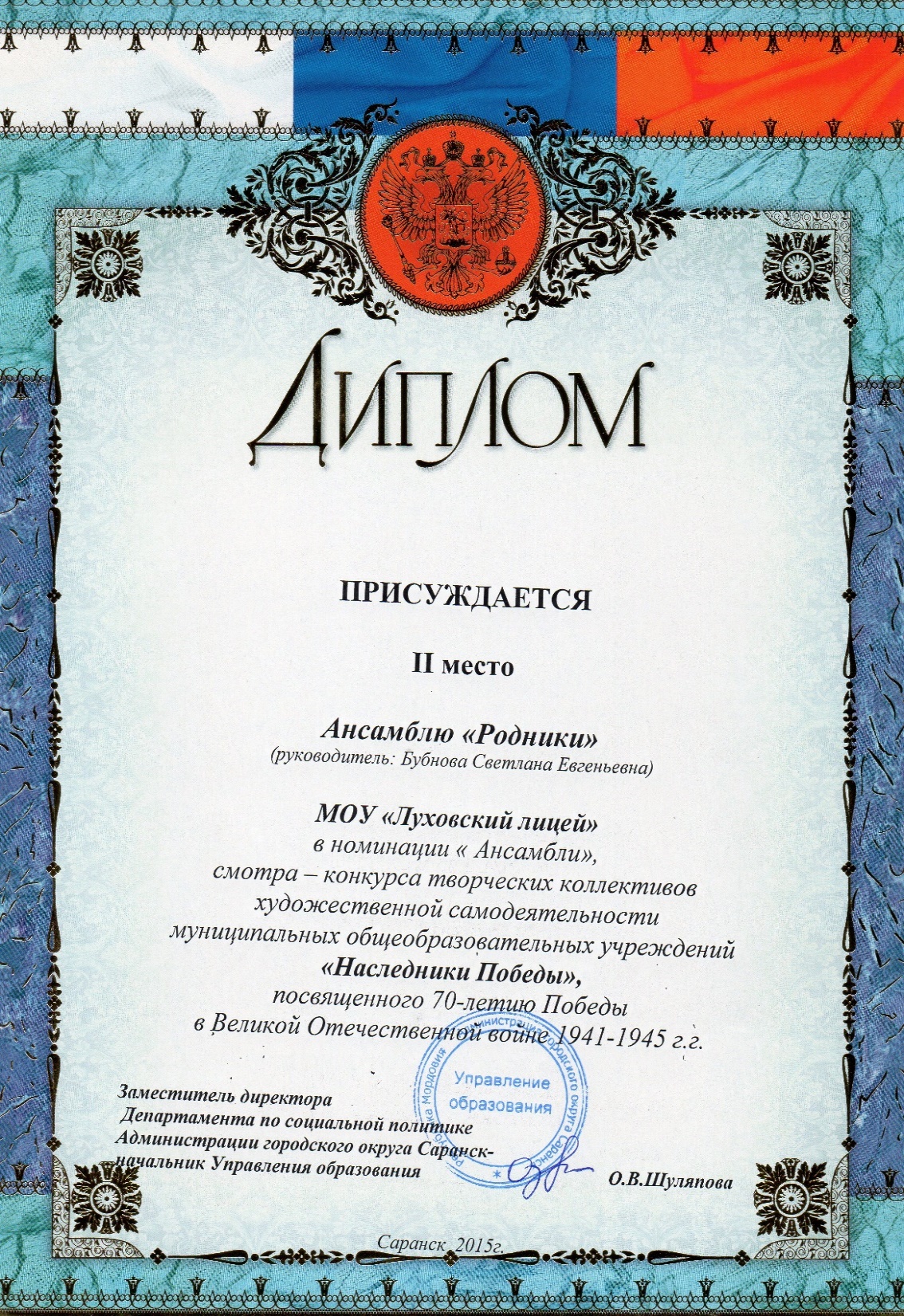 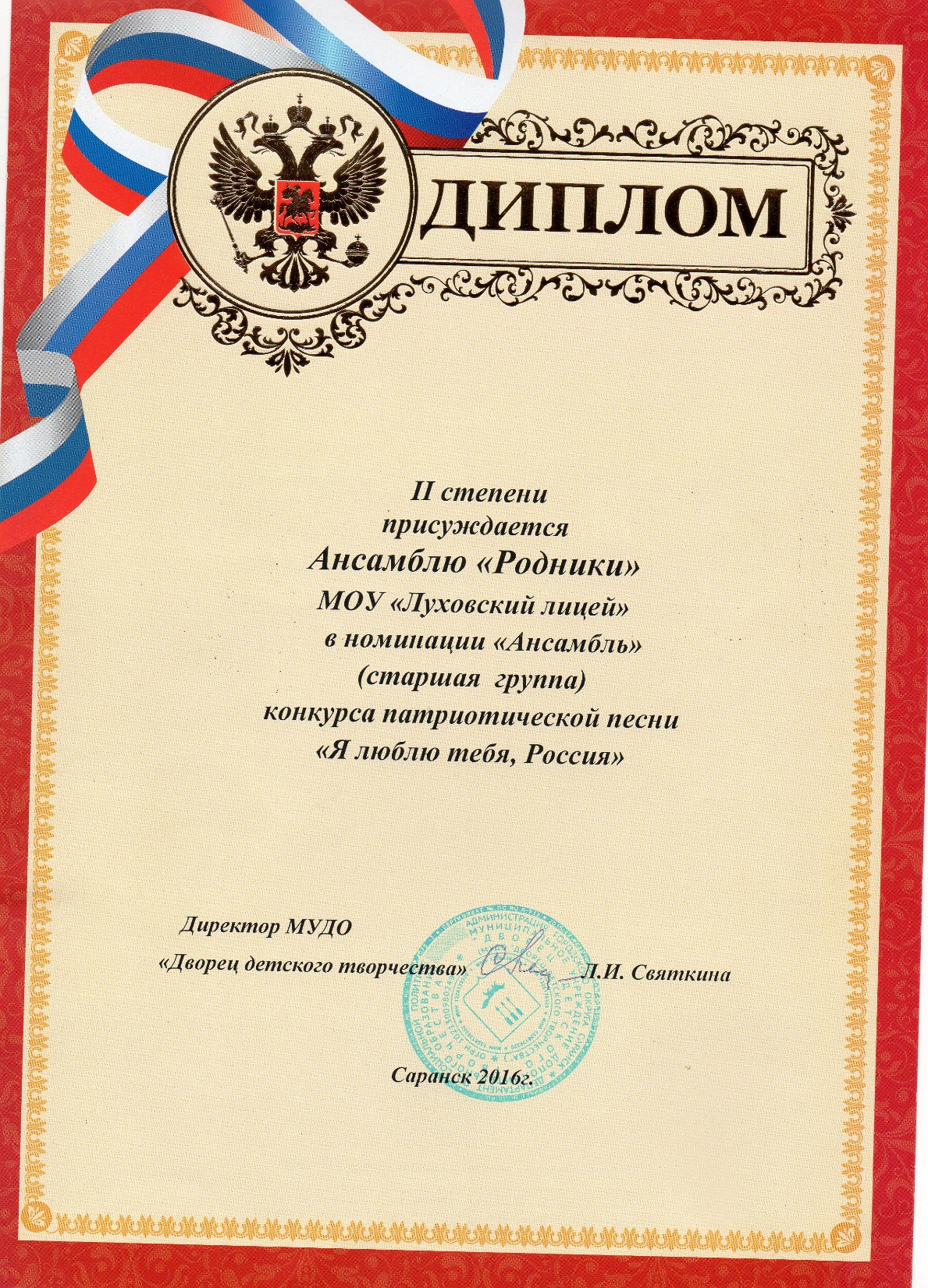 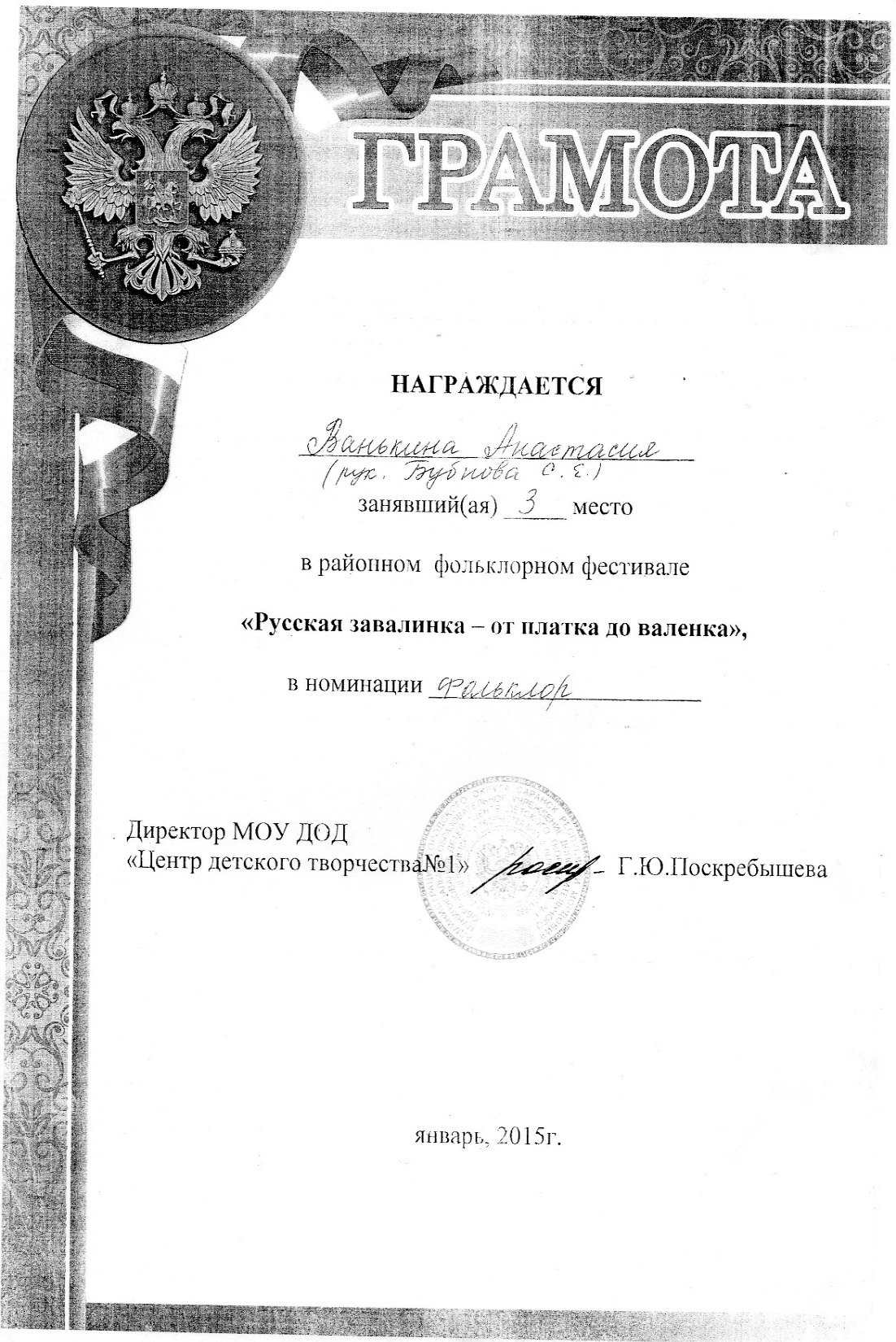 9. Наличие публикаций, включая интернет-публикации
Список публикаций:.

 Российский уровень
Интернет – публикации

1.«Развитие творческих способностей младших школьников во внеурочной деятельности.»

2. «Принципы образовательного процесса по развитию творческих способностей младших школьников посредством фольклора.»
10. Наличие авторских программ , методических пособий
Список авторских программ:

1.Разработки уроков и внеклассных мероприятий.
2.Тестовые и олимпиадные задания.
11. Выступления на научно-практических конференциях, семинарах.
Муниципальный уровень: 
Республиканский уровень:
Всероссийский  уровень:
Международный уровень:1
12.Проведение открытых уроков, мастер-классов, мероприятий
Школьный уровень: 5
Муниципальный уровень: 
Республиканский уровень:1
Всероссийский  уровень:
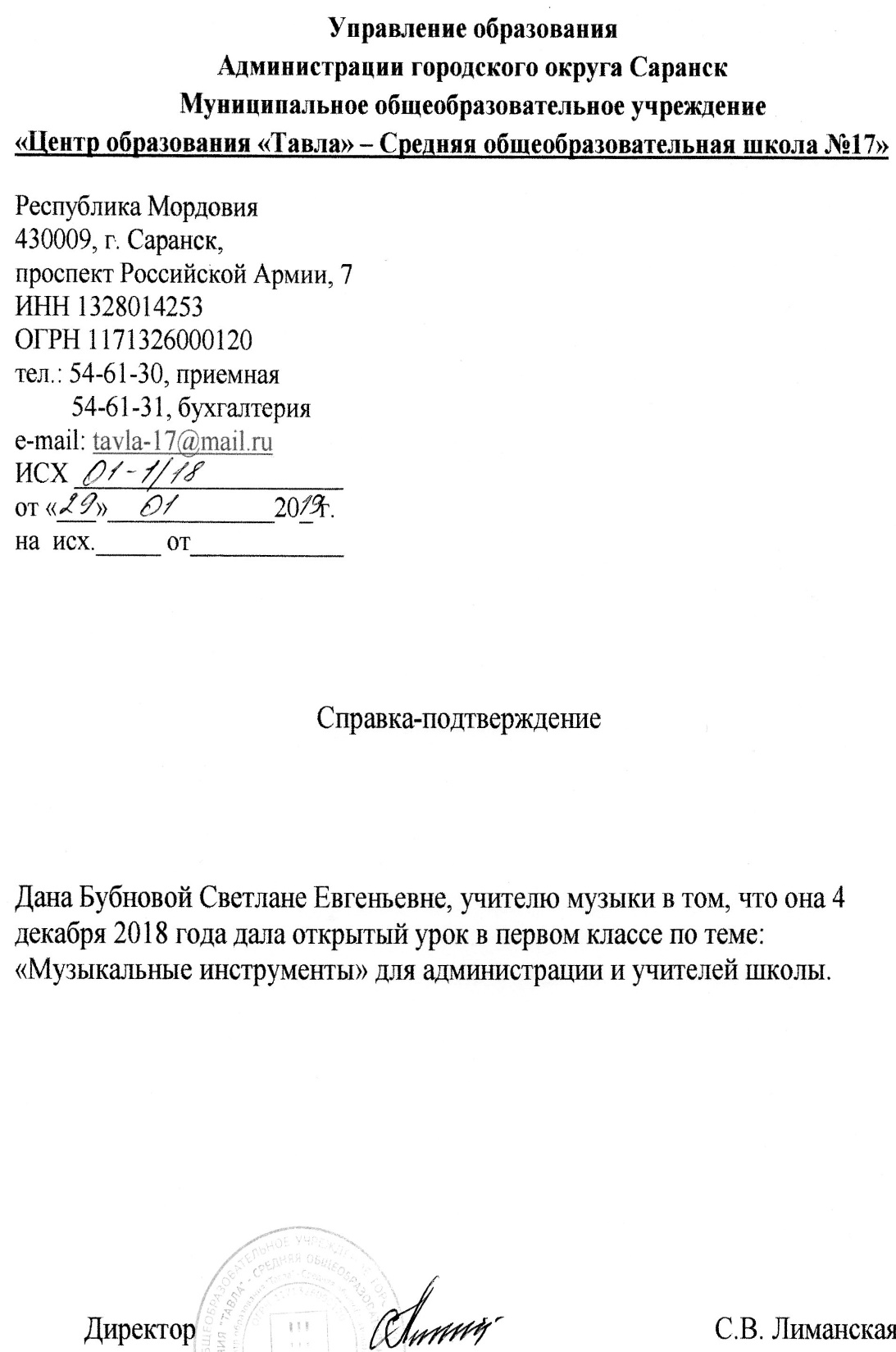 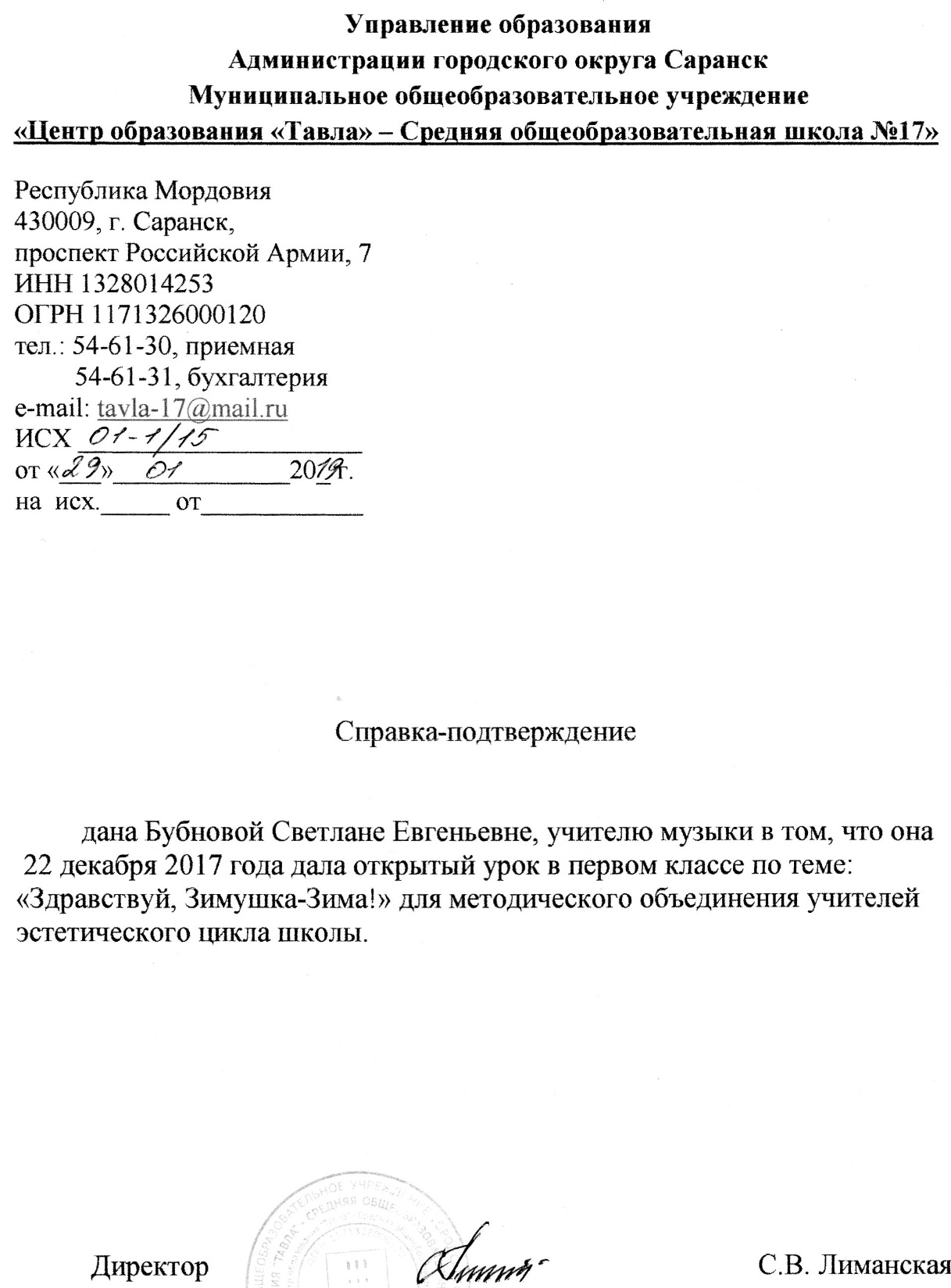 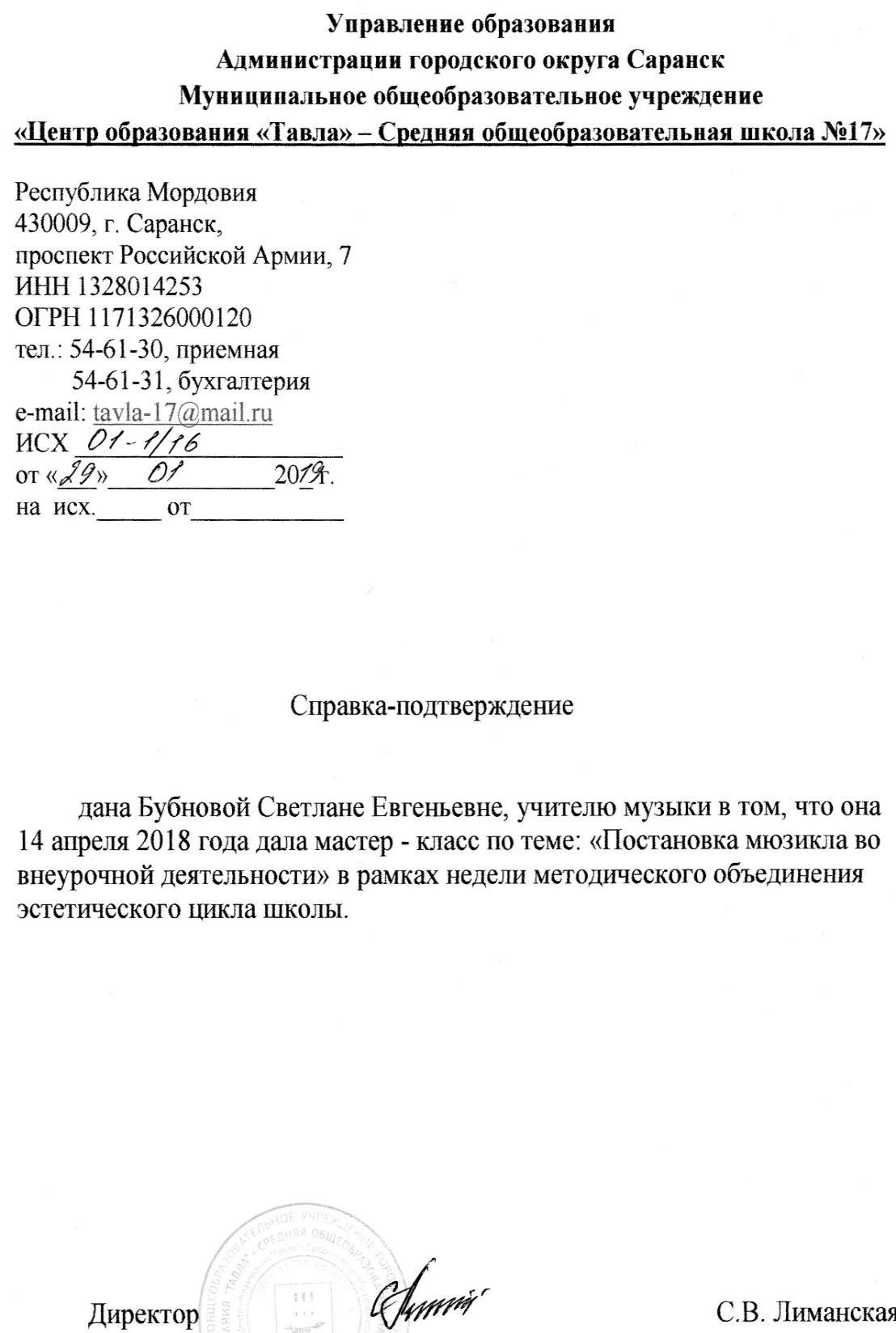 13. Общественно-педагогическая активность
Член жюри городского  вокального конкурса патриотической песни, городского фольклорного фестиваля «Жаворонки».

Член избирательной комиссии.

Хормейстер народного вокального ансамбля «Русская песня» Дома Культуры 
р.п.Луховка.

Руководитель детской студии «Мелодия» Дома Культуры 
р.п.Луховка.
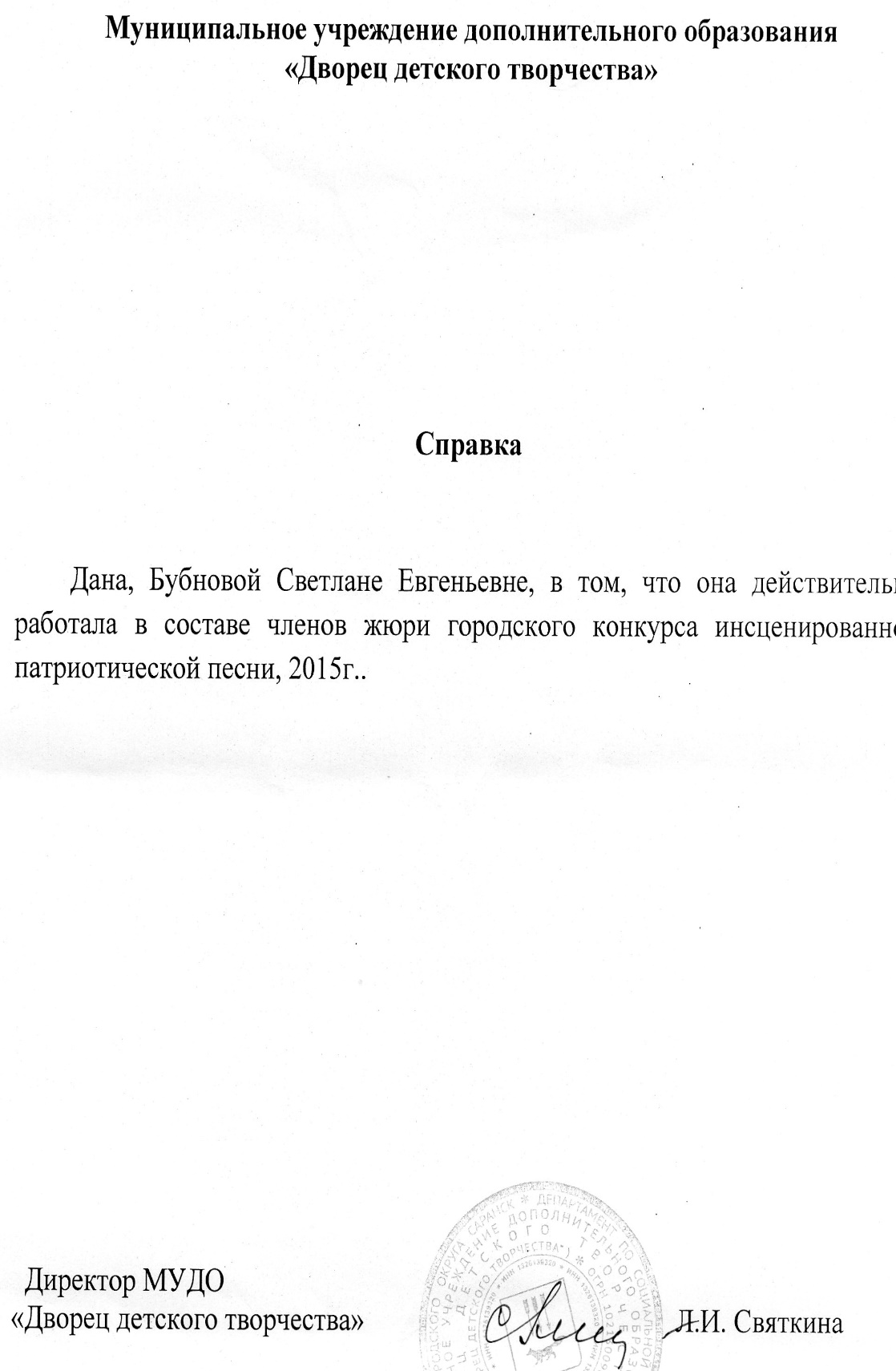 14.Участие педагога в профессиональных конкурсах
Республиканский уровень
Пятый Республиканский мастер –класс по  искусству «Профессиональный успех учителя».2017г
15. Награды и поощрения
Муниципальный уровень:
   - Благодарность администрации муниципального учреждения дополнительного образования « Дом детского творчества» Саранск, 2017 г.
  - Благодарность администрации муниципального учреждения дополнительного образования « Дом детского творчества» Саранск, 2018 г.
  -Благодарность администрации МОУ «Центр образования «Тавла»-СОШ №17».
Республиканский уровень:
-    Благодарственное письмо Главы Республики Мордовия В.Д.Волкова,2018 г.
Благодарность Государственного Собрания Республики Мордовия, 2018г.
Почетная Грамота Правительства Республики Мордовия, 2015г.
Благодарственное письмо ГБОУ ДПО «Мордовский республиканский институт образования»,2015г.
Благодарственное письмо Главы Республики Мордовия В.Д.Волкова,2018 г.

-Российский уровень:
-Диплом Народному  вокальному  ансамблю «Русская песня»руководитель Бубнова С.Е. за активное участие и проведение гала-концерта «Время вперед» в рамках 21го Республиканского фестиваля «Шумбрат Мордовия»2017г.
-Диплом лауреата 20го Республиканского фестиваля народного творчества «Шумбрат Мордовия» Народному  вокальному  ансамблю «Русская  песня»2016г.Руководитель Бубнова С.Е.
-Диплом 22гоРеспубликанского фестиваля народного творчества «Шумбрат Мордовия» Народному  вокальному  ансамблю «Русская песня» Руководитель Бубнова С.Е.2018г.
-Диплом фестиваля военно-патриотической песни «Афганское эхо» Народному  вокальному  ансамблю «Русская песня » Руководитель Бубнова С.Е. 2019г.
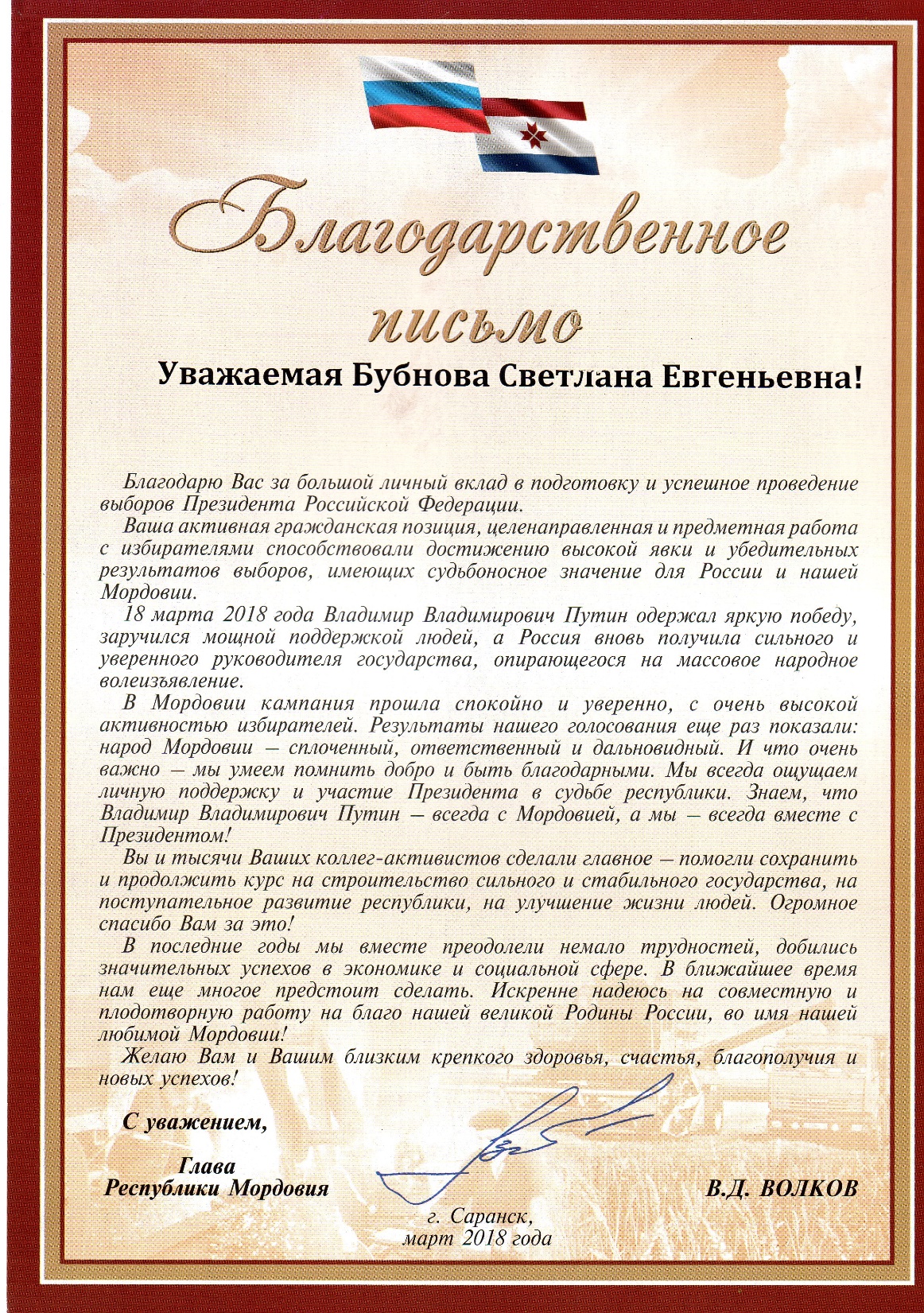 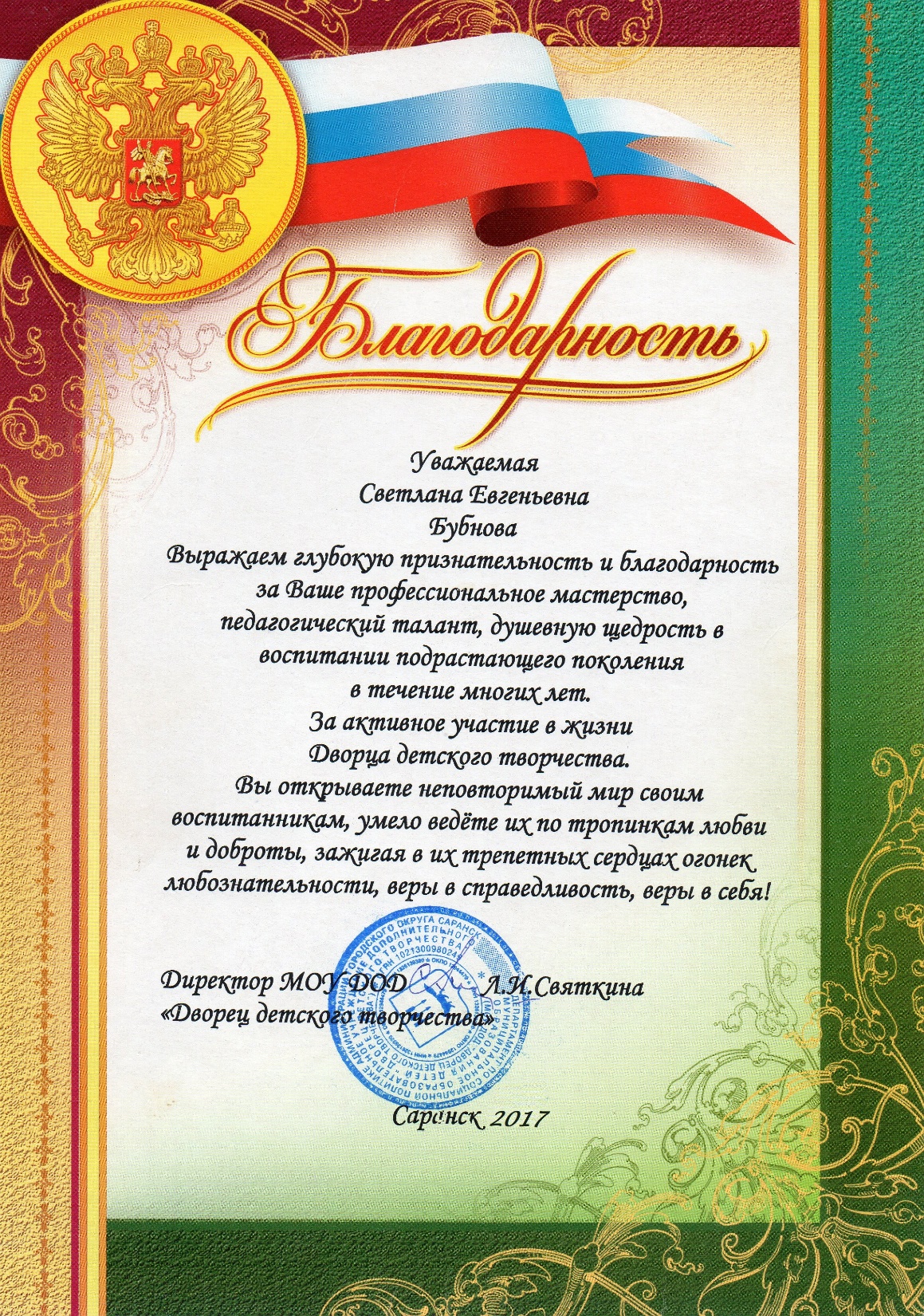 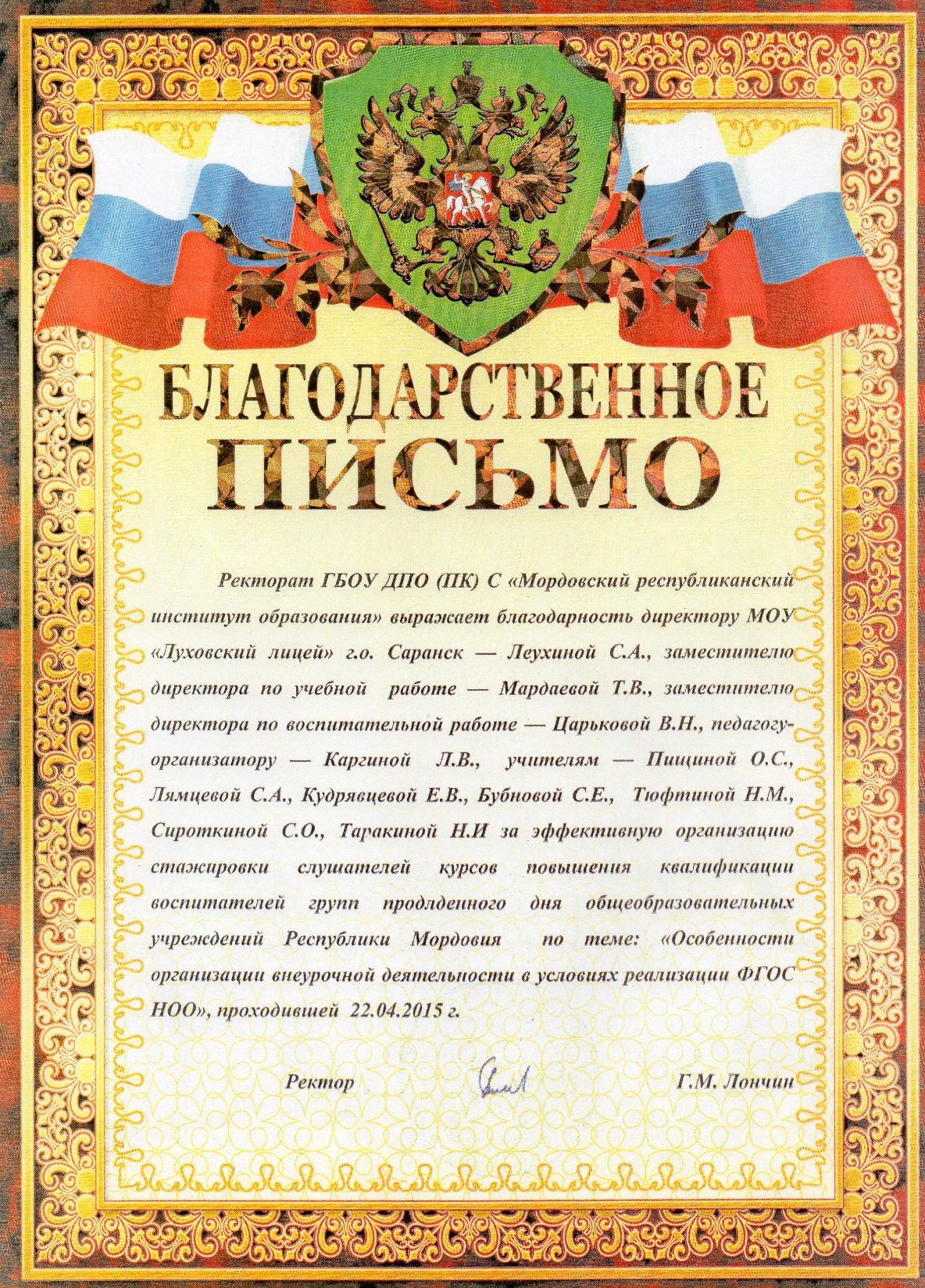 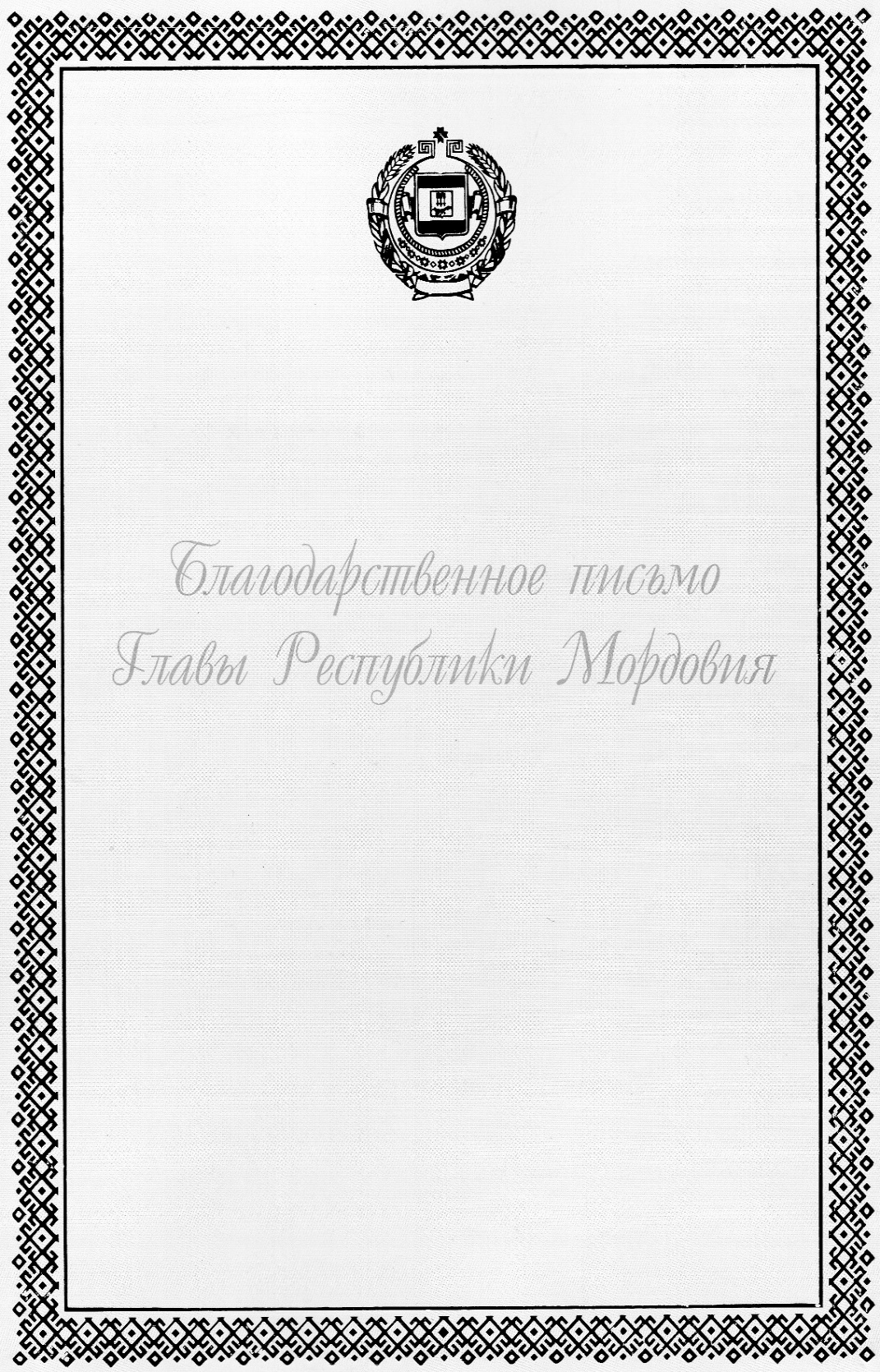 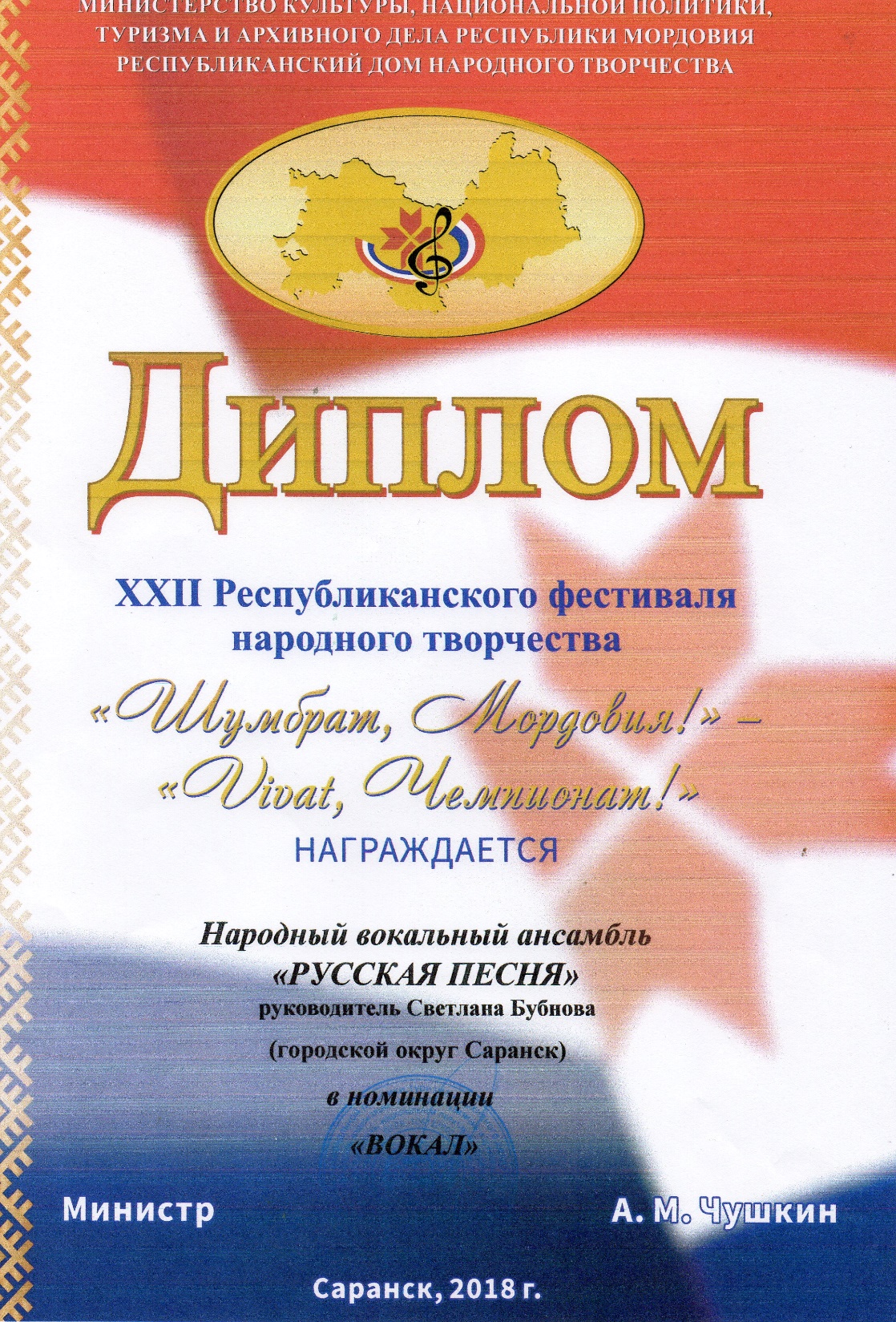 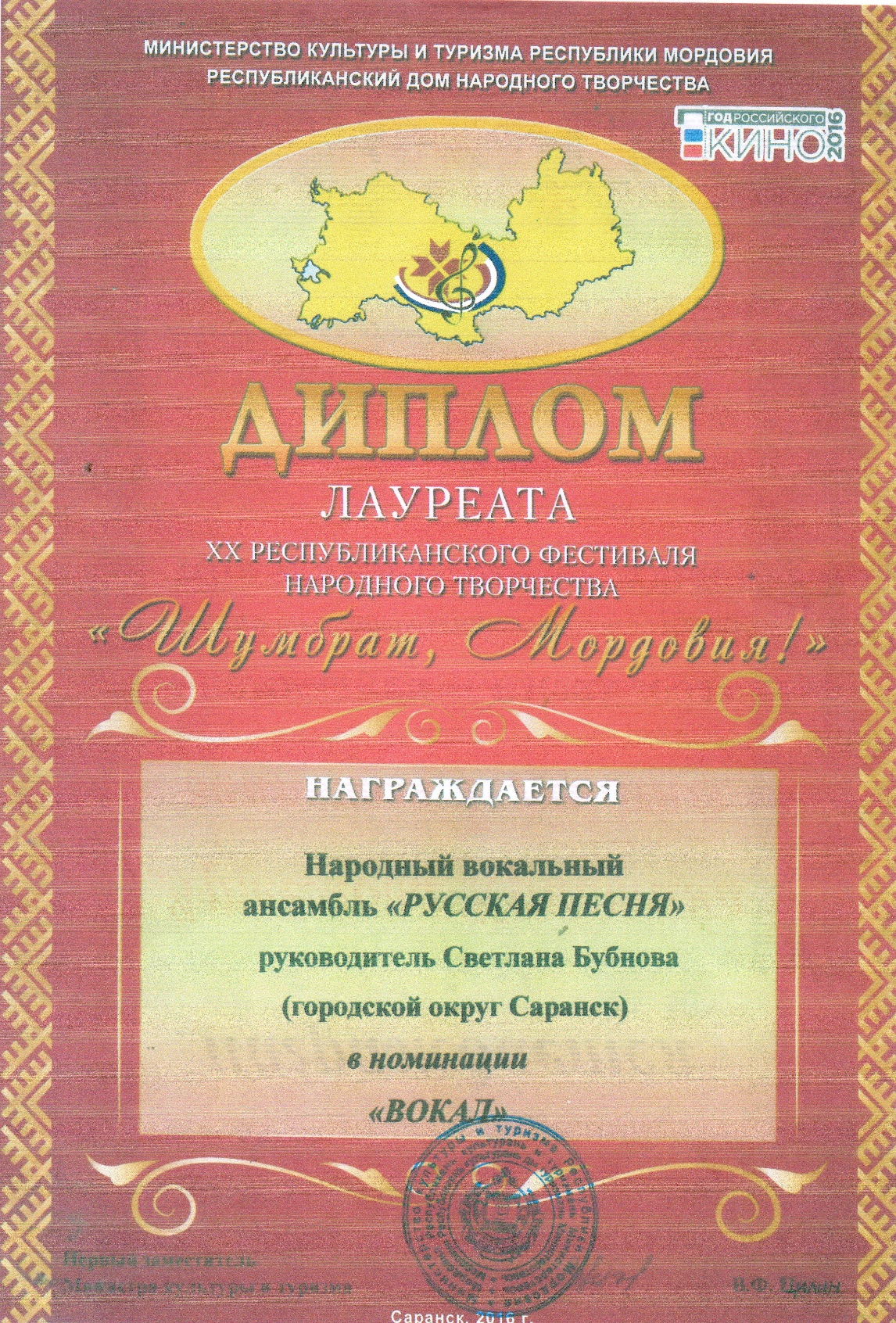 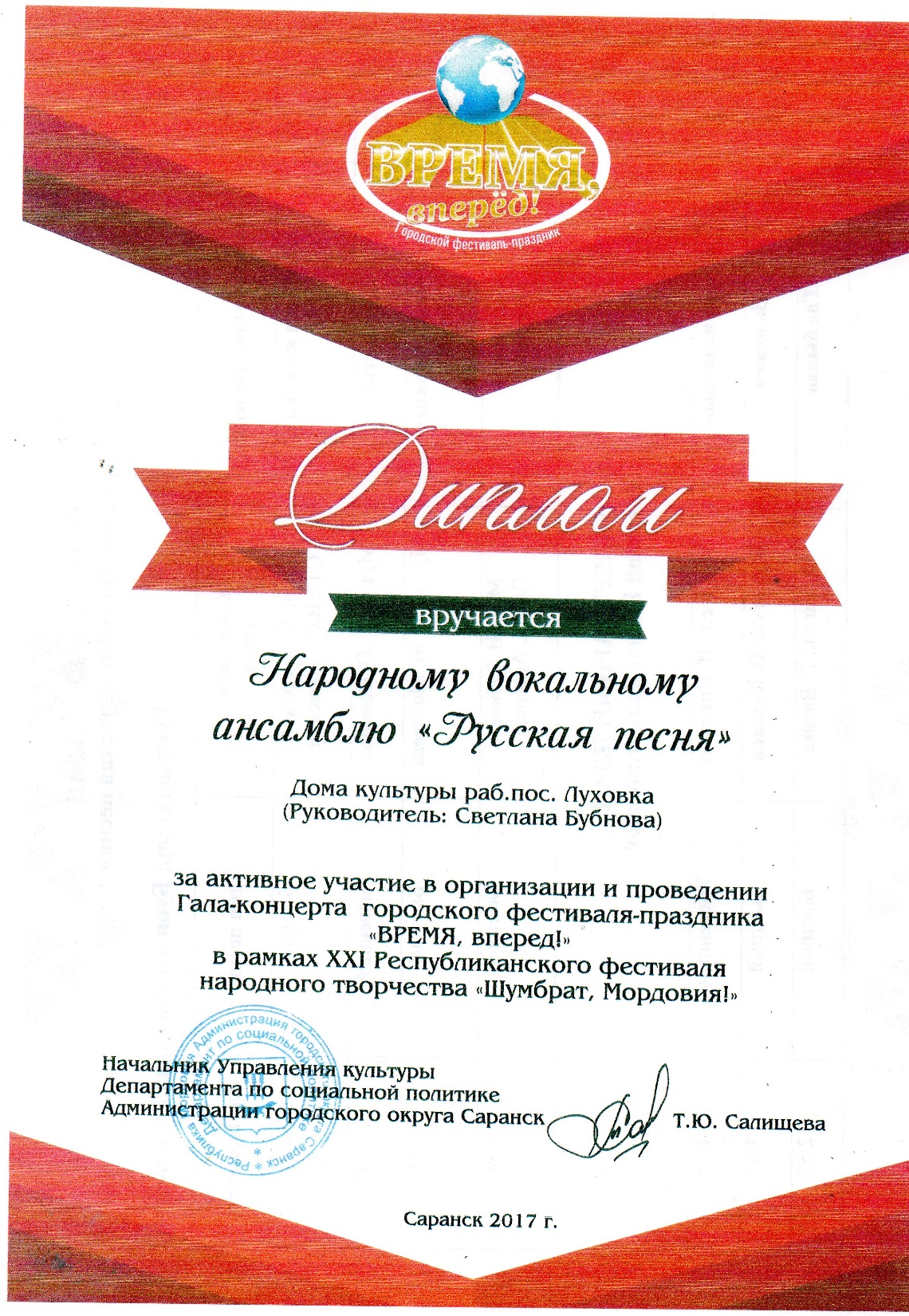 16. Повышение квалификации
Р1.«Совершенствование преподавания предметов образовательной области «Искусство» в условиях перехода ФГОС» 2014год,108 ч.
  2.  «Новые подходы к управленческой и педагогической деятельности в условиях реализации федерального государственного образовательного стандарта общего образования»-,2015год,42ч. 
  3.«Электронные образовательные ресурсы и их реализация в рамках информационно-образовательной среды образовательной организации» - 2018год,72ч.иложение